Tópico 2: Intercambio de sustancias célula/ambiente
PREU JCT
Menú de hoy
Pregunta tipo PAES al inicio y final de la clase
Membrana plasmática como barrera para el trasnporte
*Mosaico fluido
*Transporte
Bombas
Sistema de vesículas
Membrana plasmática
Funciones:  (límite, transporte y protección)
Construir el límite fundamental de toda célula.
Regular los movimientos de sustancias desde y hacia la célula, manteniendo la concentración intracelular de moléculas en los niveles adecuados para que se lleven a cabo los procesos celulares básicos.
Participar en interacciones directas con las membranas plasmáticas de células vecinas, formando las uniones intercelulares (entre células).
Mantener estable la forma celular con la ayuda de la interacción con estructuras del citoesqueleto y la matriz extracelular.
Transducir (traspasar) señales hormonales y nerviosas.
Membrana plasmática
Estructura: 
Lípidos: fosfolípidos y colesterol
Colesterol genera un equilibrio entre la viscosidad y la fluidez.
Proteínas:     
Proteínas integrales o intrínsecas: están insertas en la bicapa de fosfolípidos.
Proteínas transmembranosas: atraviesan la membrana de un lado a otro.
Proteínas periféricas o extrínsecas: están en la superficie de la membrana.
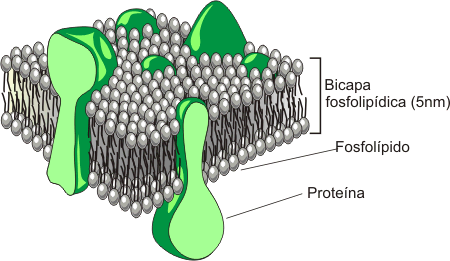 Carbohidratos:
Glicolípidos, glicoproteínas.
Información, comunicación, receptores de señales y reconocimiento entre células vecinas.
Mosaico fluido
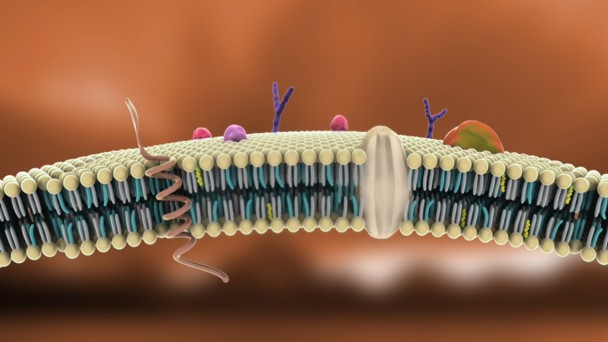 Mosaico fluido
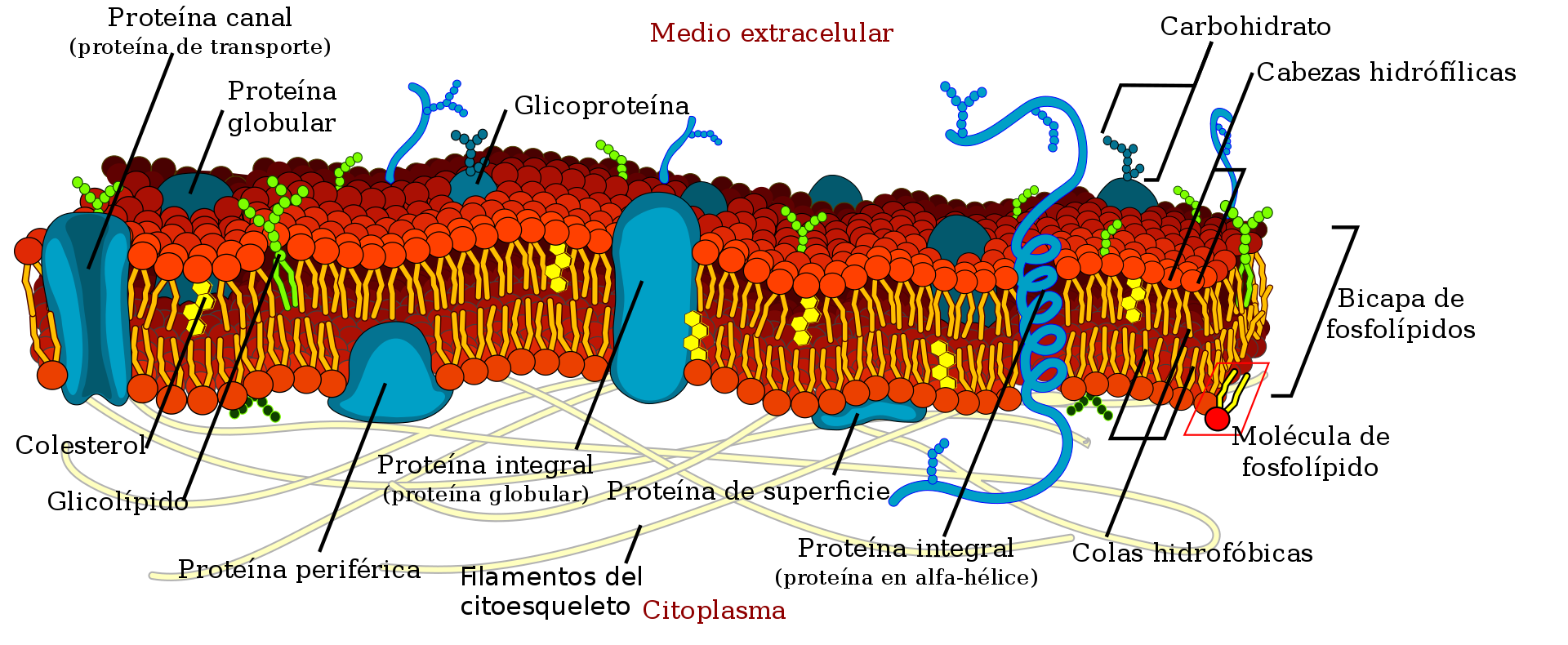 Transporte de membrana
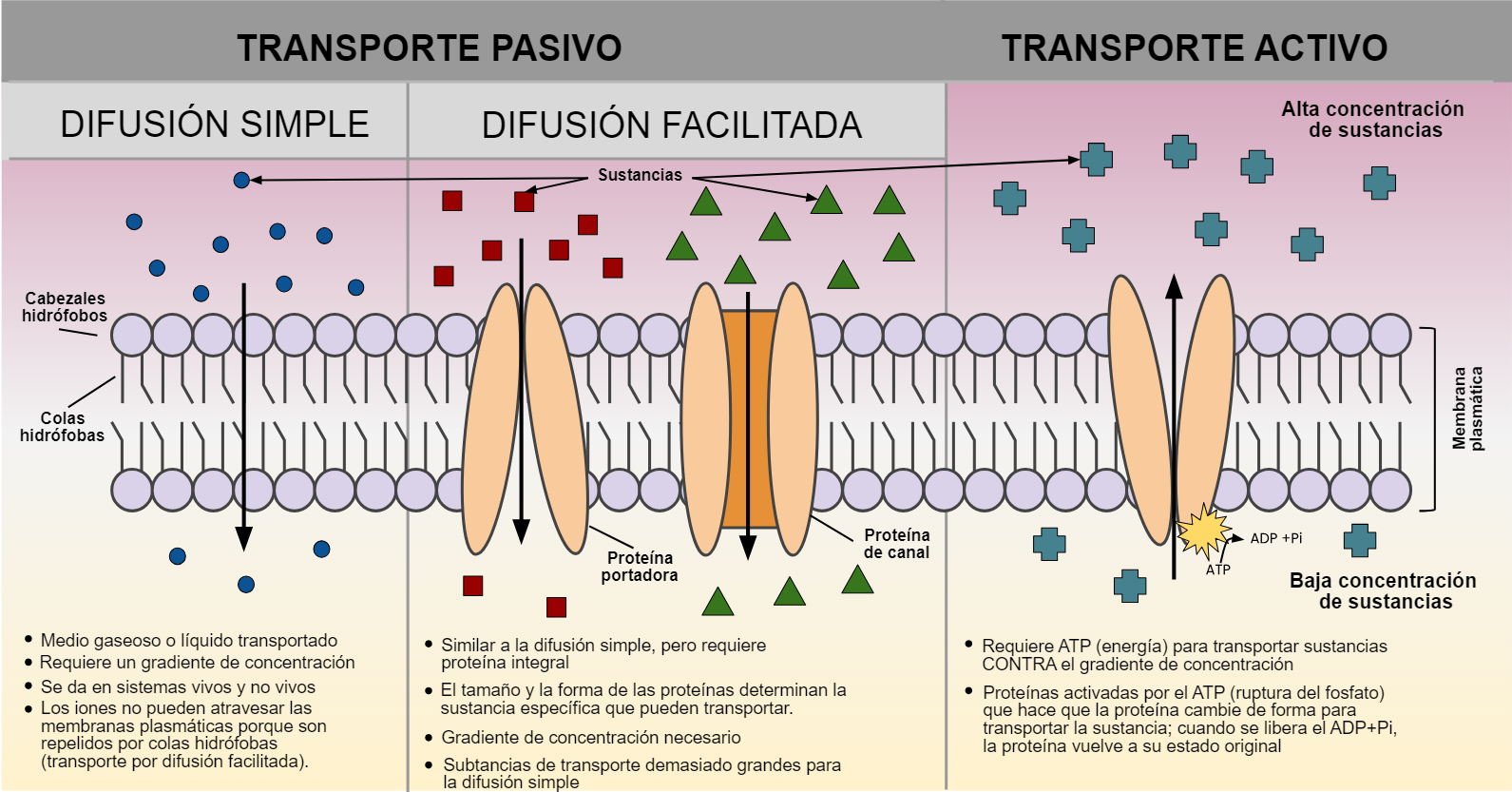 En la pizarra, indicar en cualquier número el nombre del transporte que observan
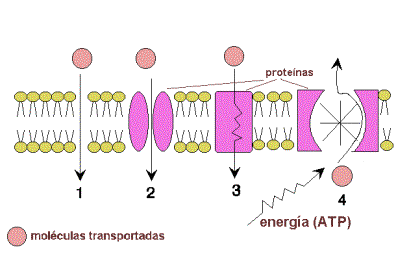 Transporte con otro gráfico
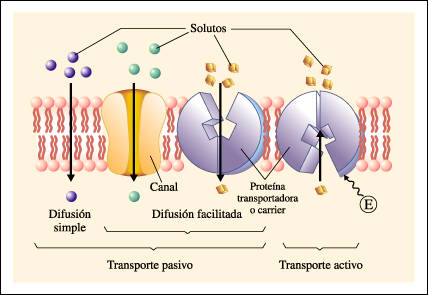 Bomba Na/K
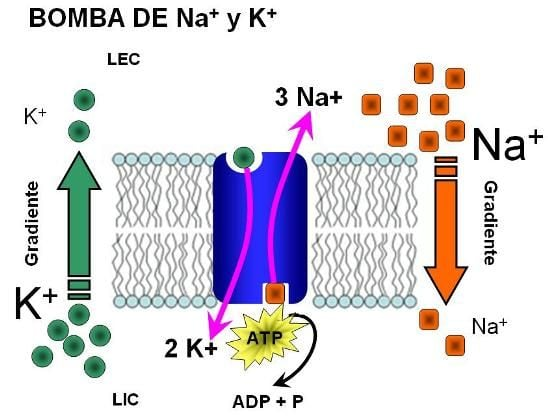 Lo importante:
Transporte ACTIVO
En contra de gradiente
Uso de ATP
Salen 3 átomos de sodio
 Entran 2 de potasio
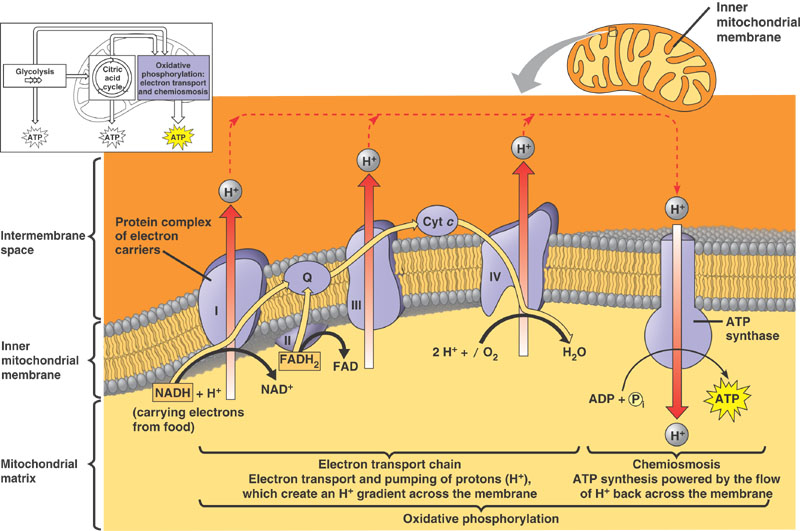 ATP Sintasa
https://www.youtube.com/watch?v=Ox6XAJCcc48&pp=ygUGYXRwYXNh
Sistema de vesículas
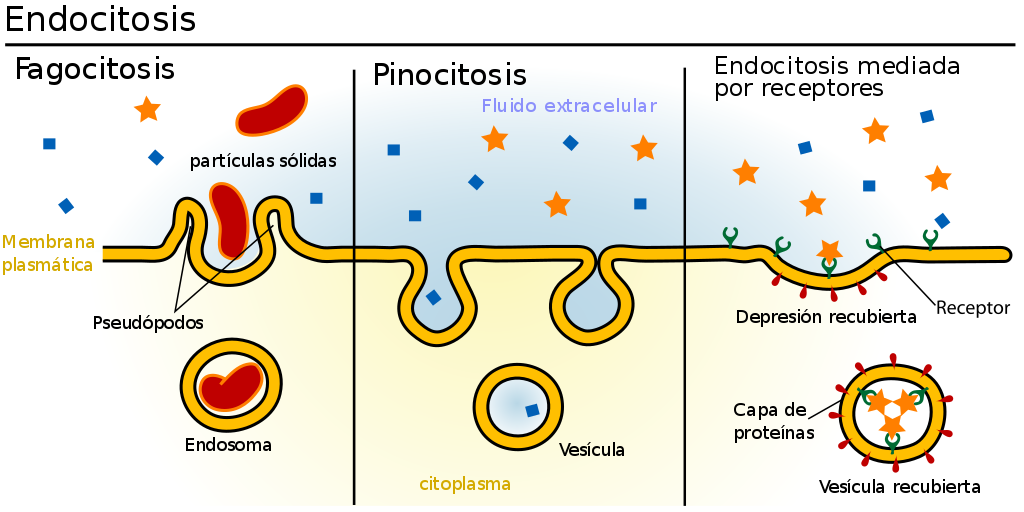 Sistema de vesículas
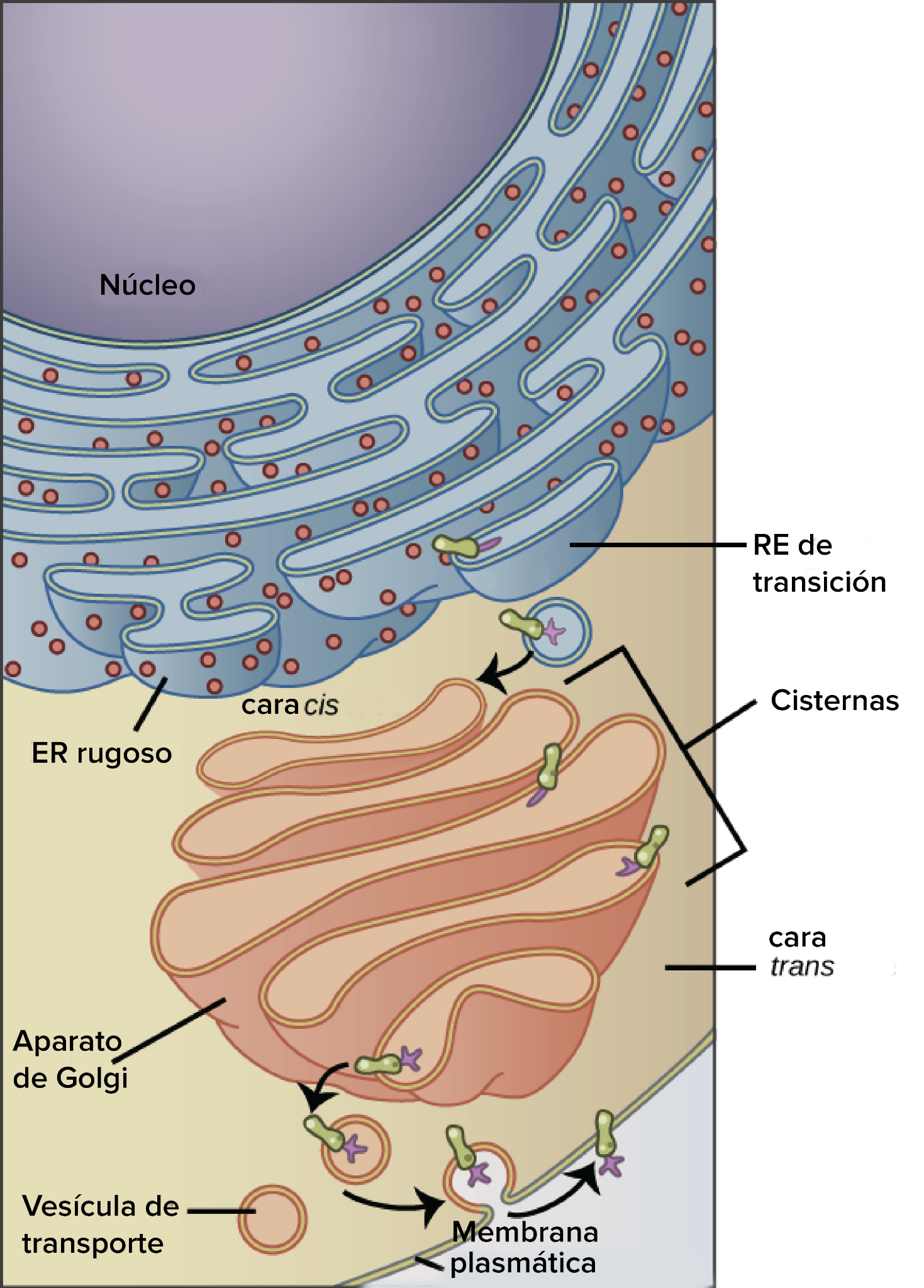 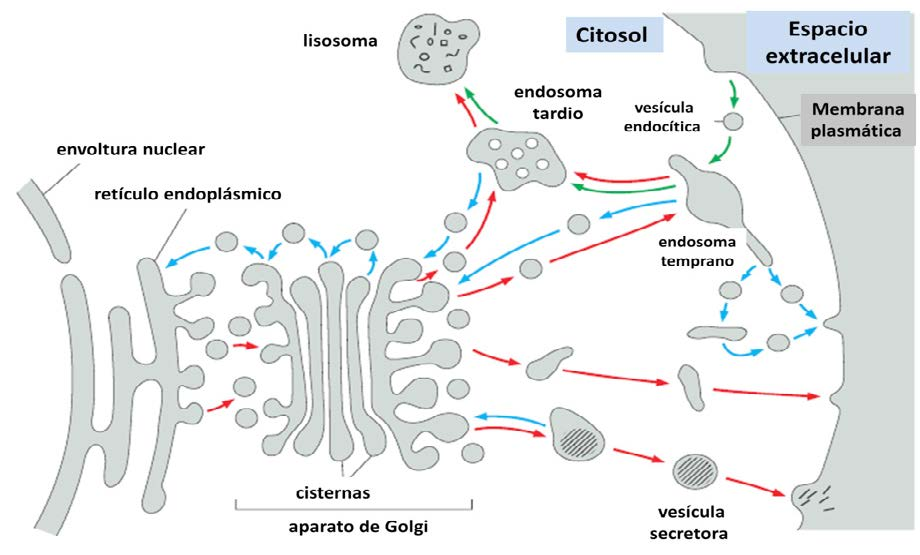 ¿Cómo funciona todo esto?
https://www.youtube.com/watch?v=5GATtn4edeU
Pregunta tipo PAES
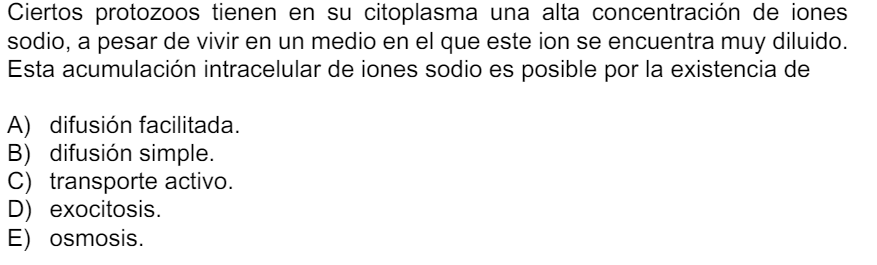 OSMOSIS
Ocurre a través de la membrana plasmática.

Es un transporte pasivo, o sea a favor del gradiente de concentración.

Transporta el solvente (H2O) a través de la bicapa de fosfolípidos.
Solución hipotónica: la concentración de solutos es menor.

Solución isotónica: la concentración de solutos es igual.

Solución hipertónica: la concentración de solutos es mayor.
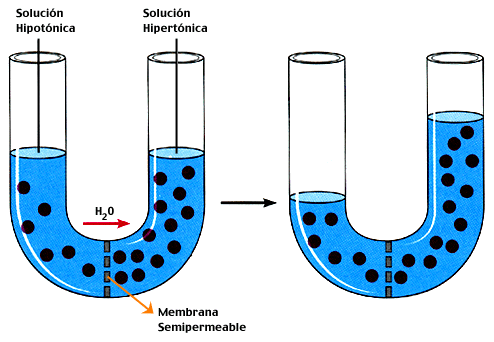 En células animales (glóbulo rojo)
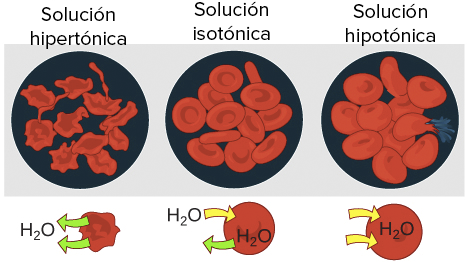 En células vegetales
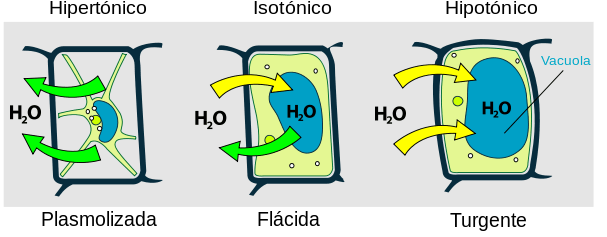